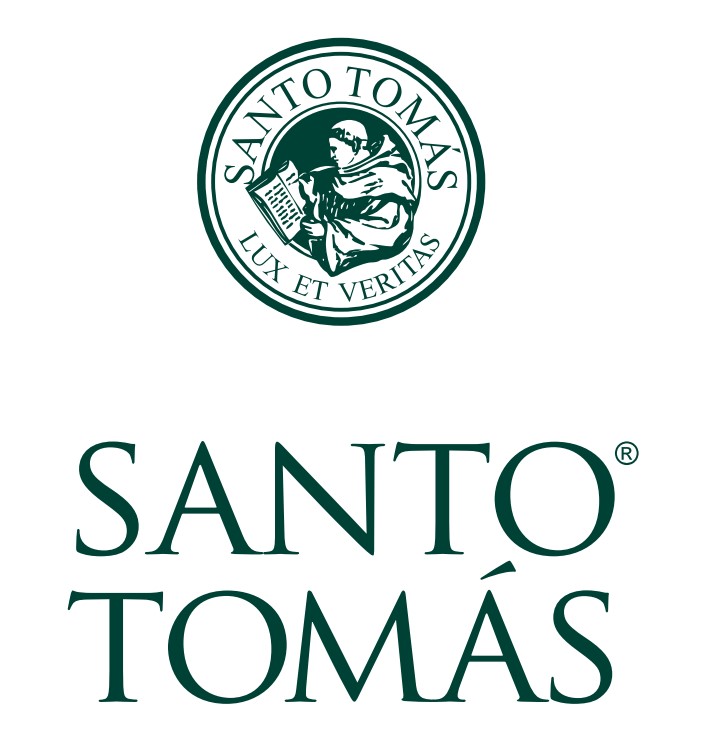 Diseñar con pertinencia territorial: análisis de la experiencia de un proyecto interdisciplinario de Santo Tomás en Iquique en la localidad costera de Los Verdes

René Araya Alarcón
Coordinación de VcM / Santo Tomás, sede Iquique
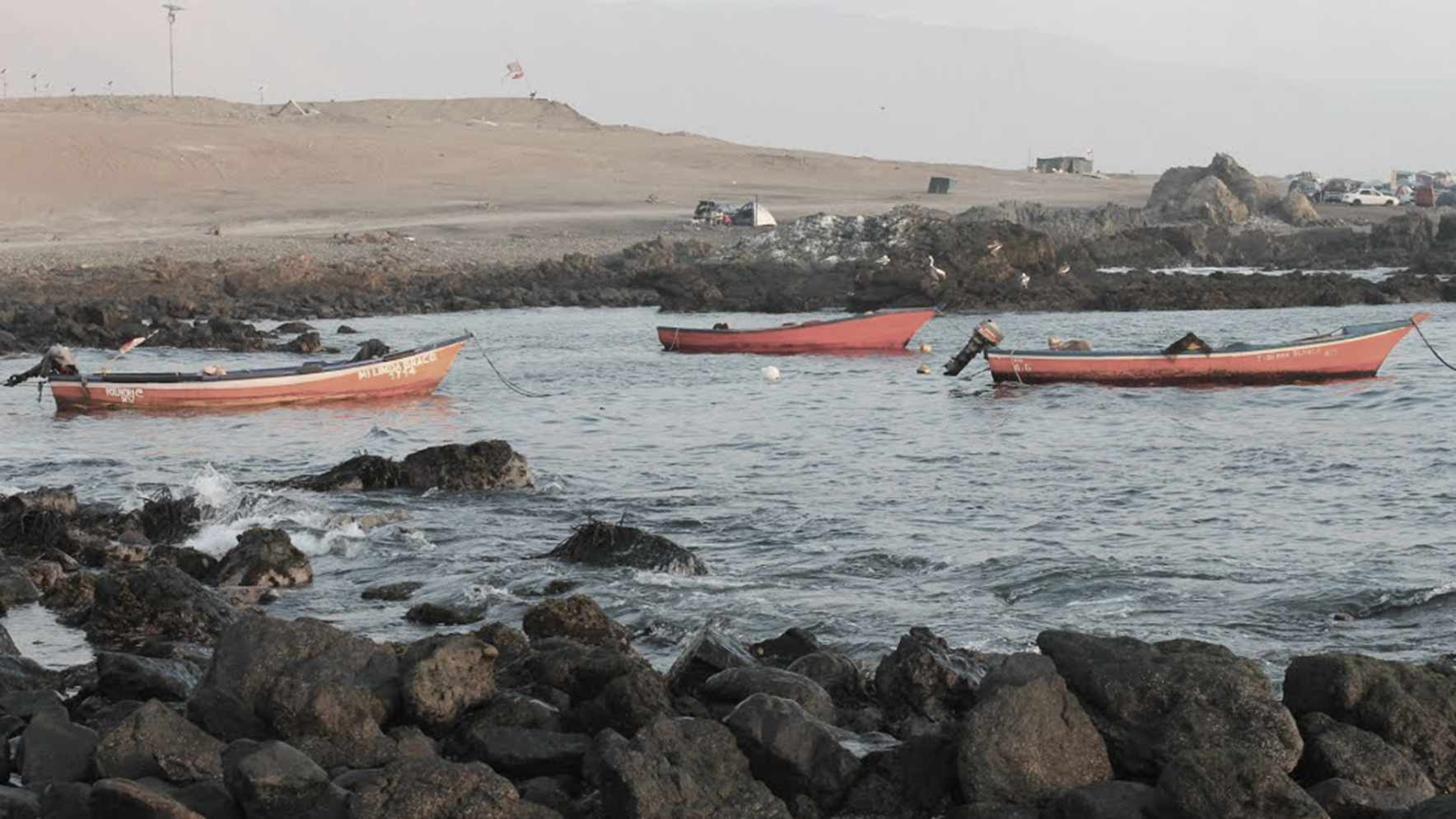 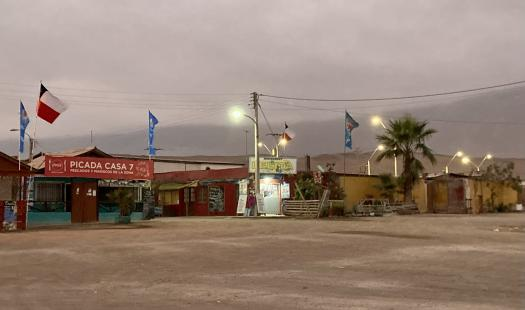 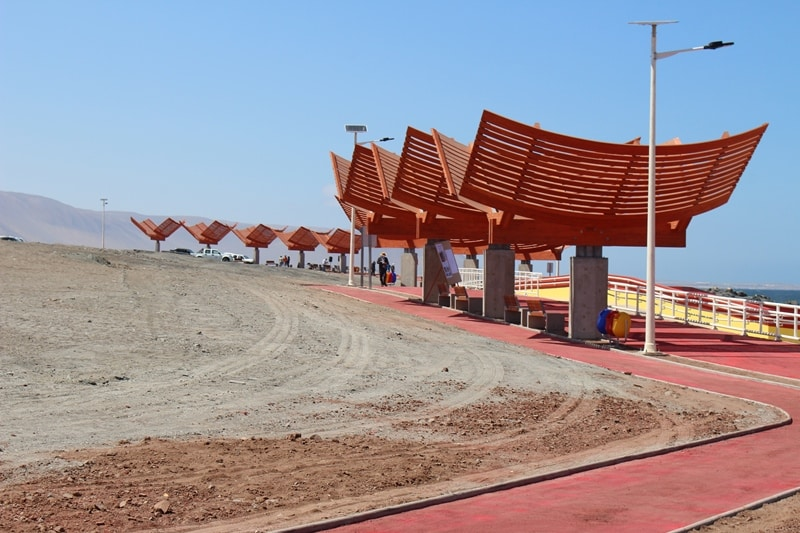 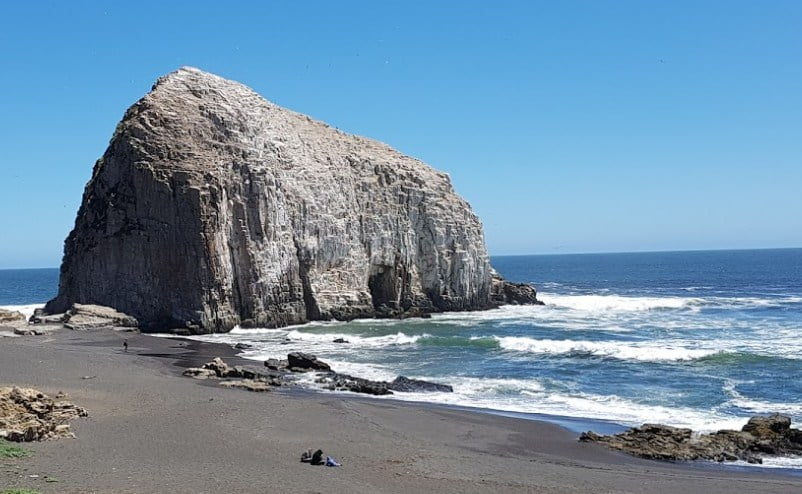 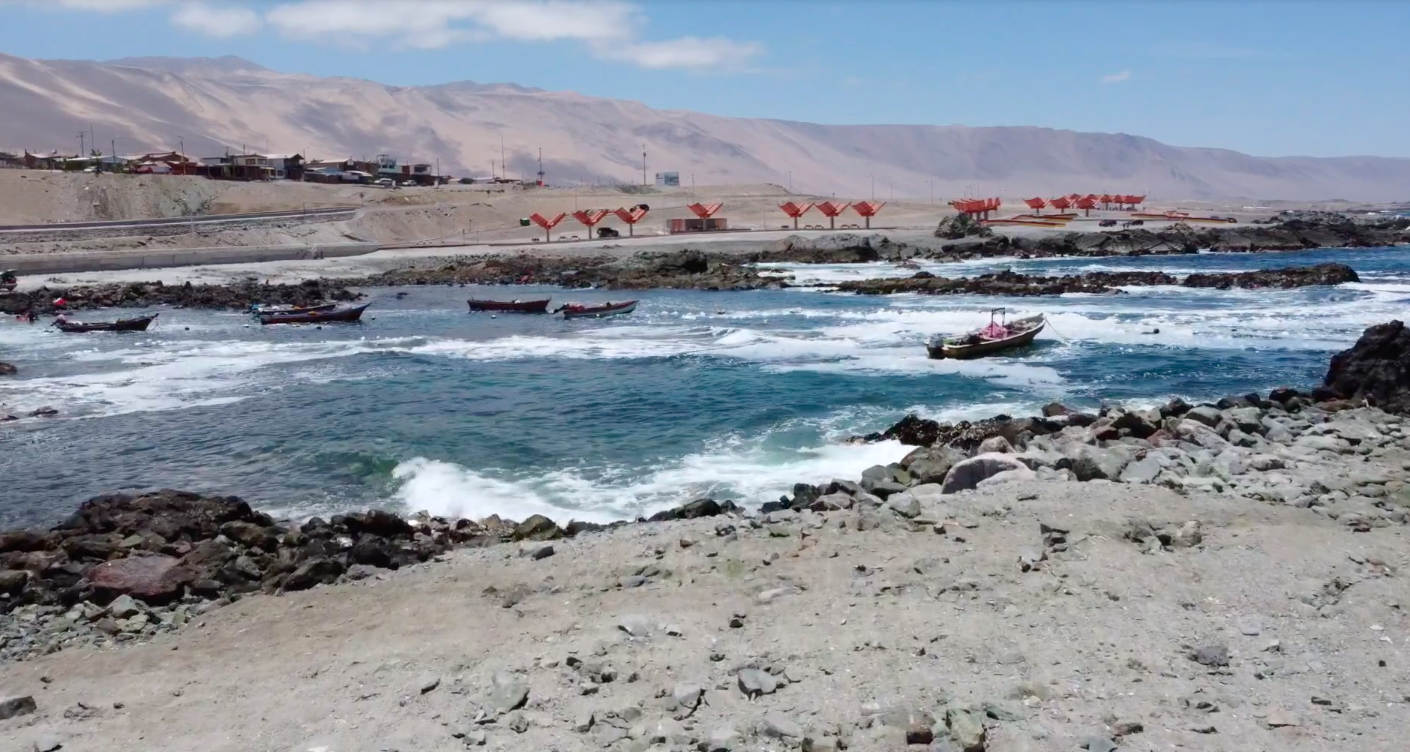 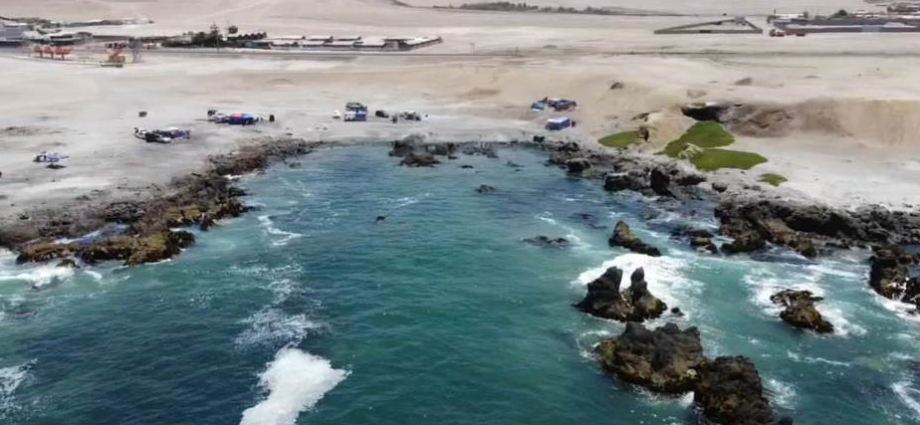 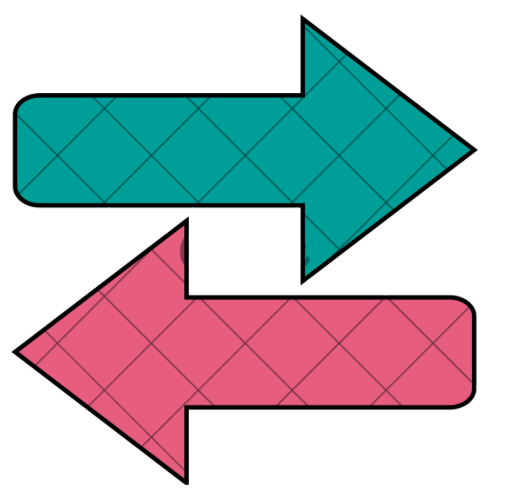 ¿Cómo asegurar que el proyecto tuviese, efectivamente, el carácter de bidireccional?
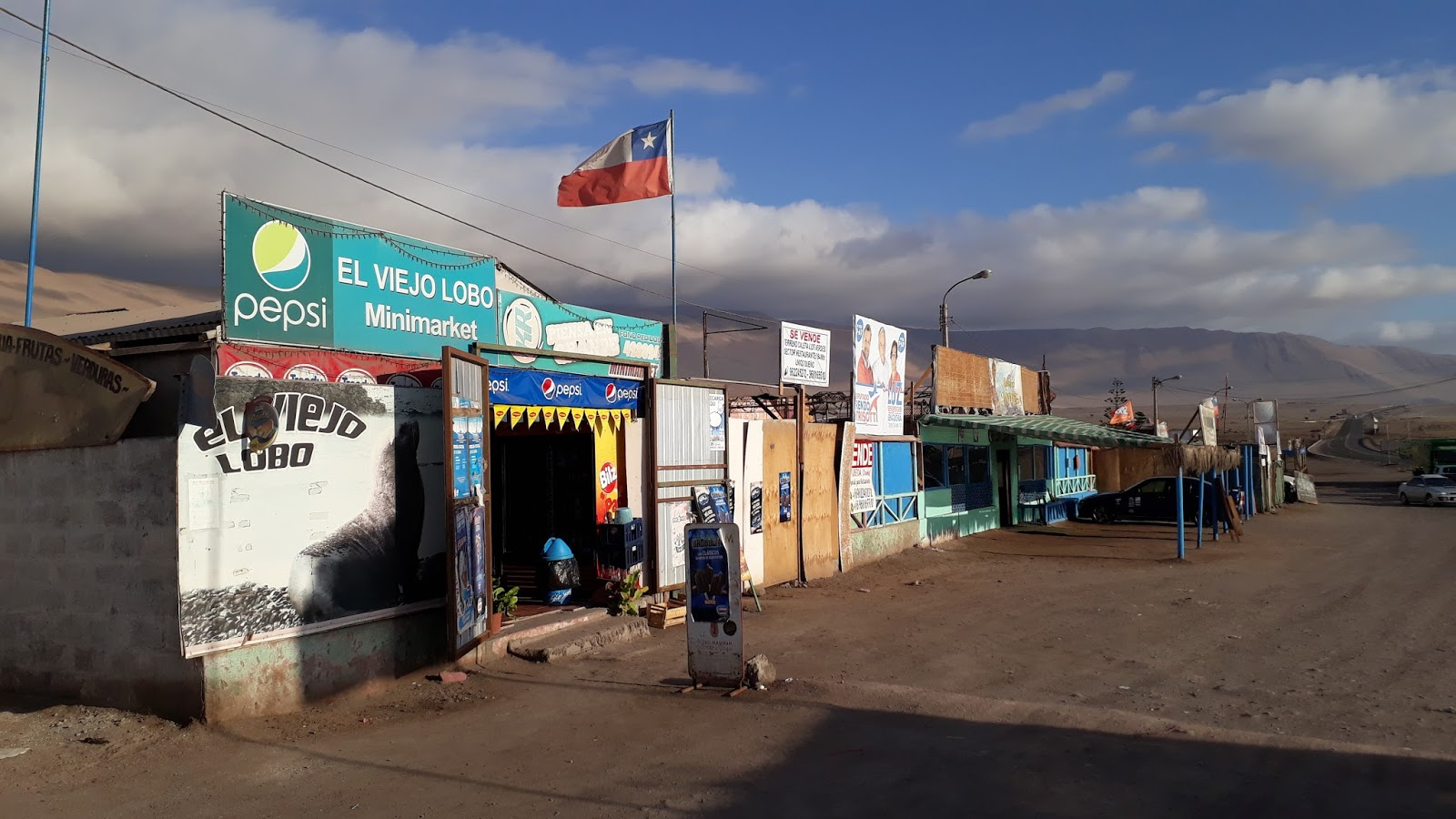 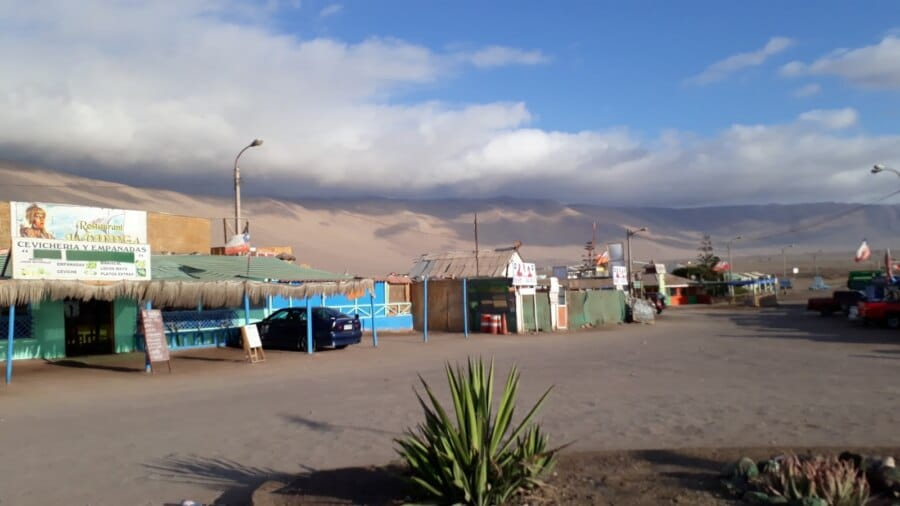 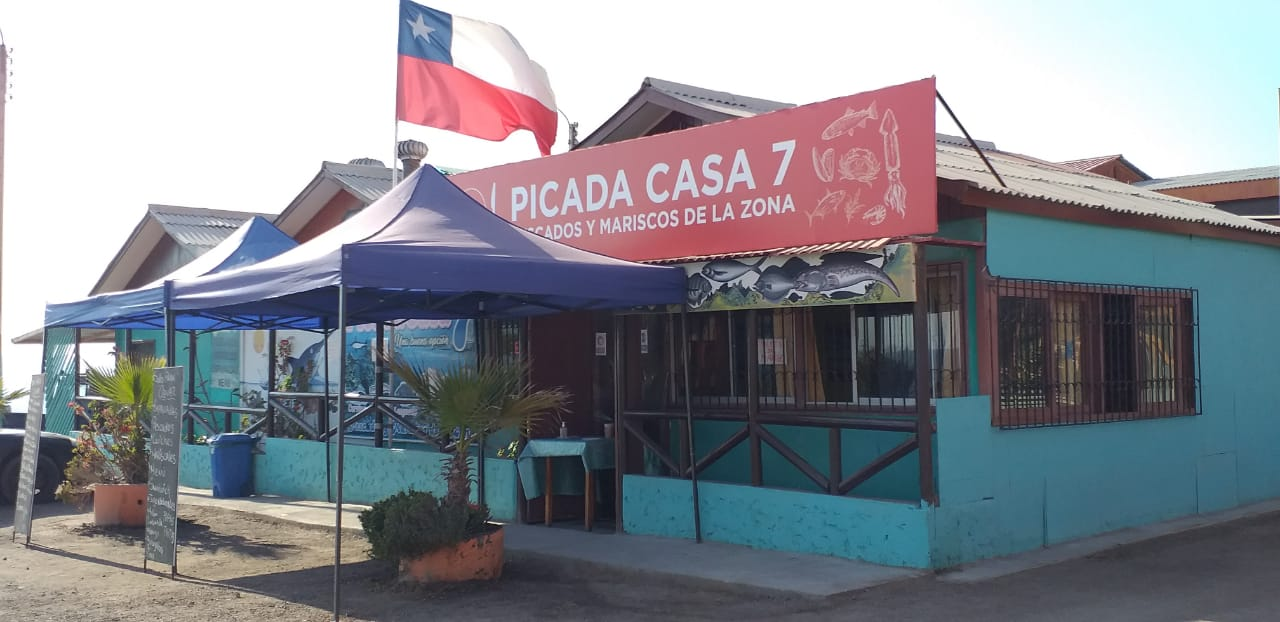 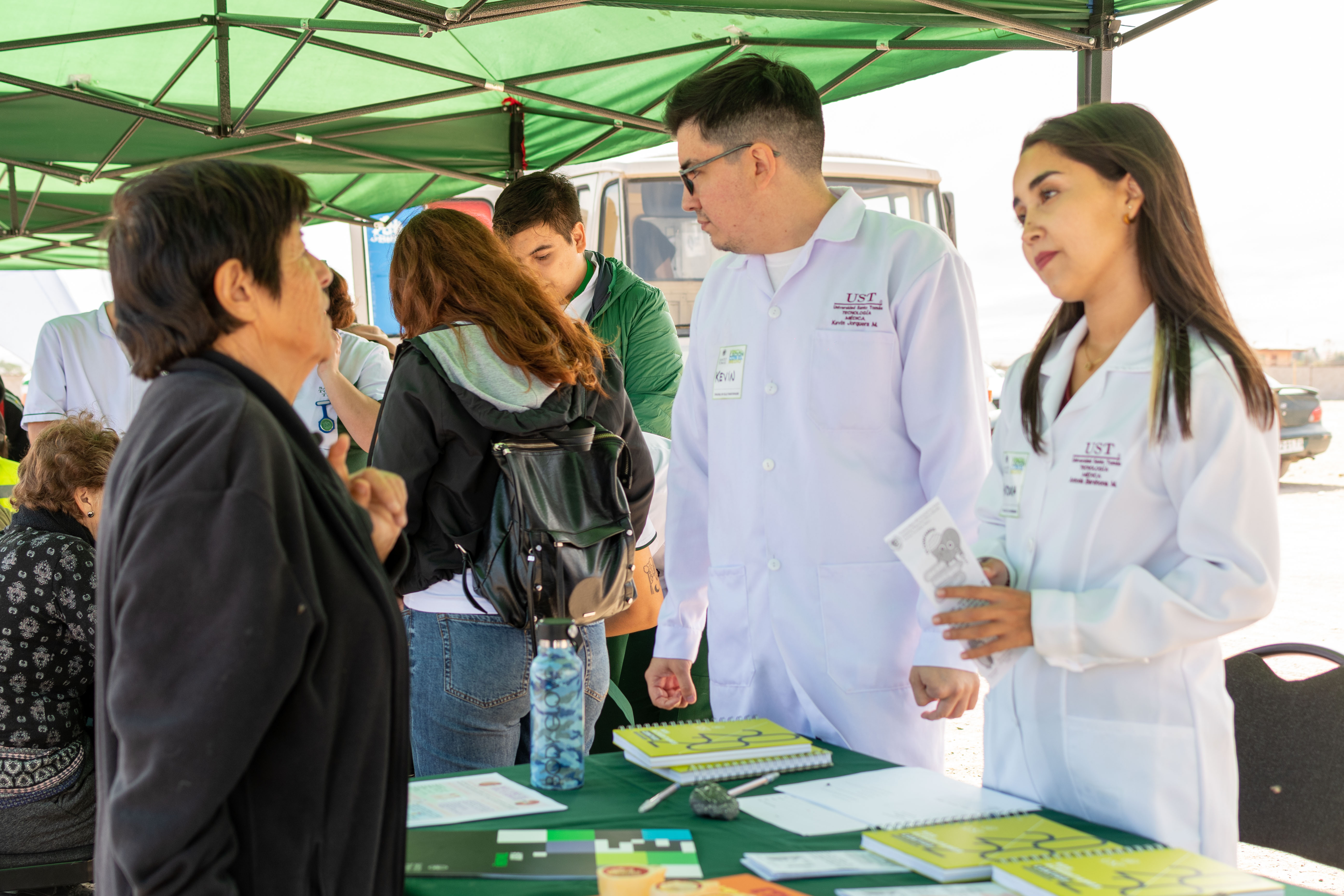 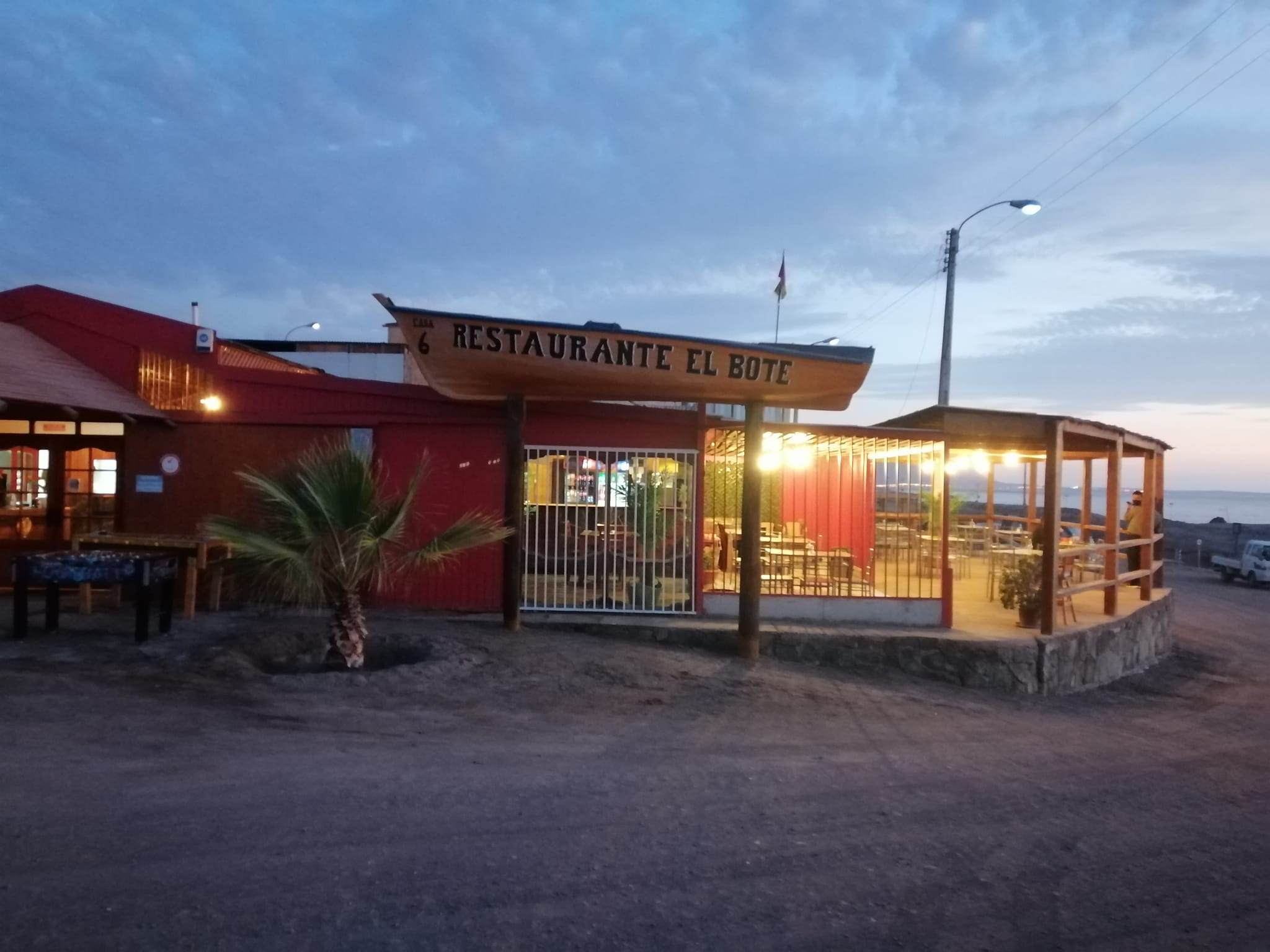 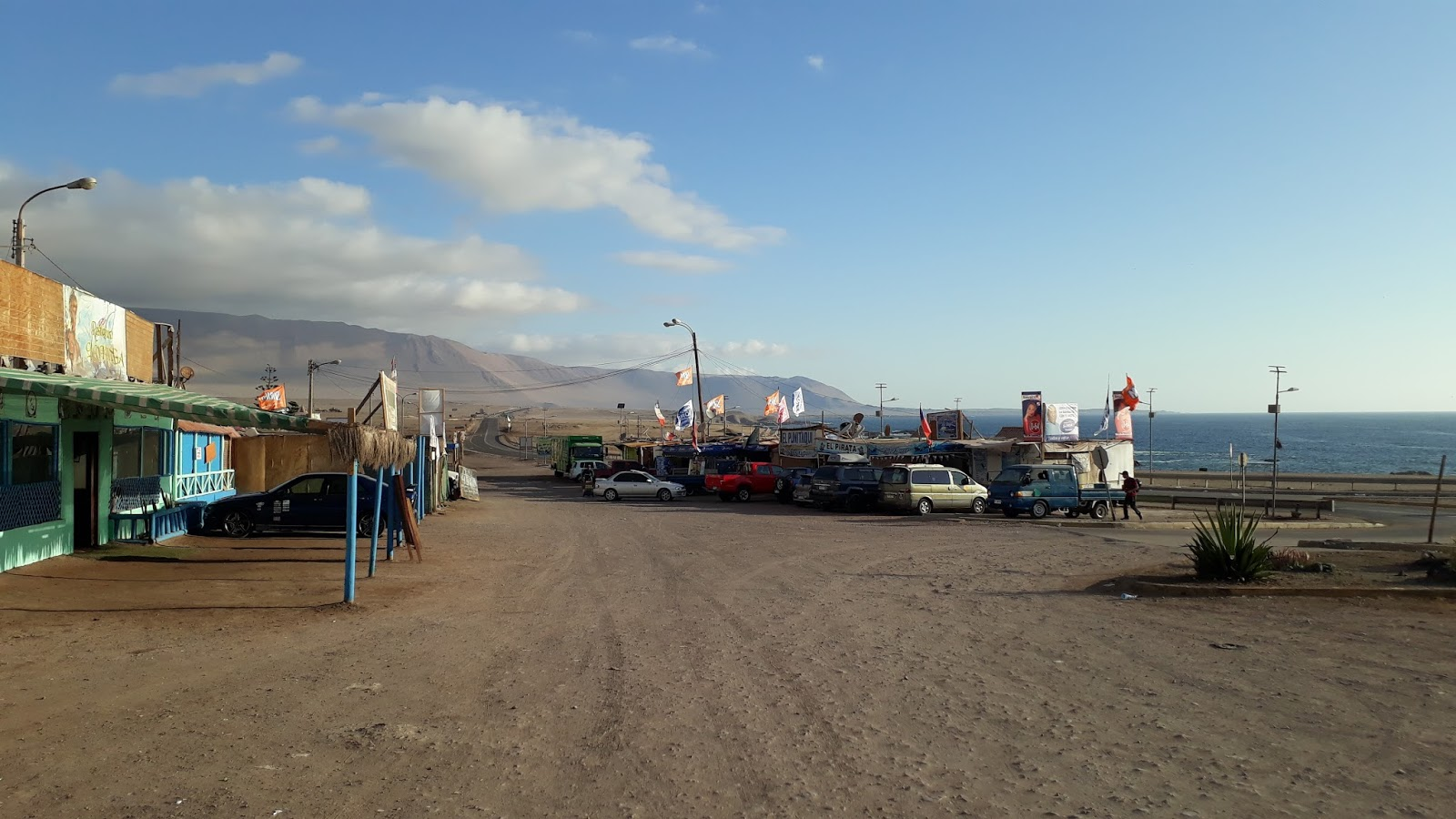 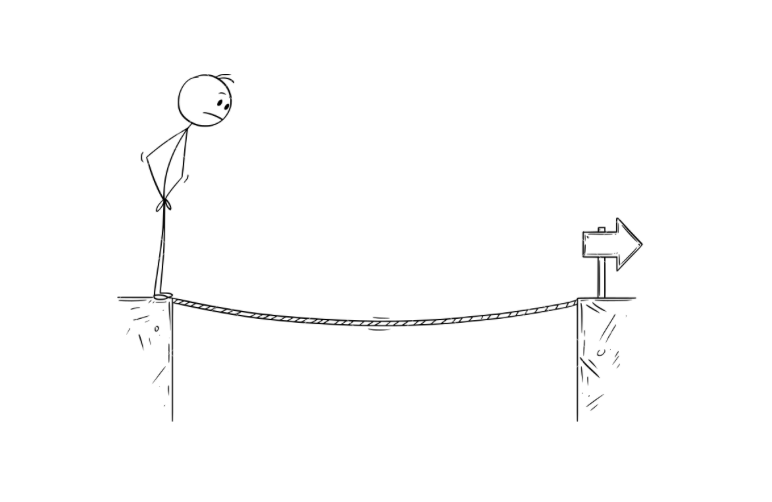 DESAFÍOS
Contribuir con el despliegue de una gobernanza que permita el establecimiento de relaciones entre diversos actores involucrados en el proceso de decidir, ejecutar y evaluar asuntos de interés público.

Ampliar el radio de articulación a otras localidades del litoral del norte de Iquique.